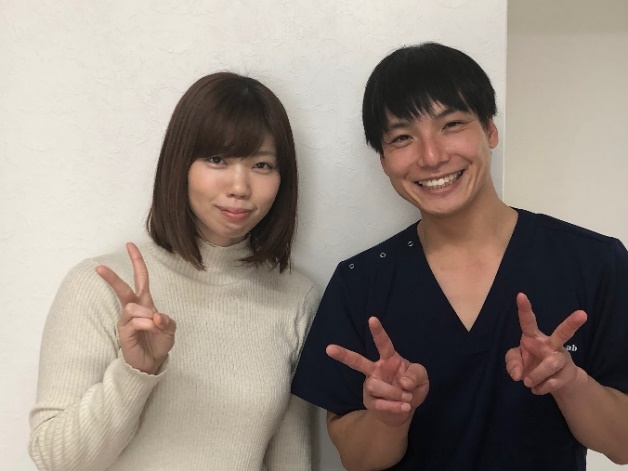 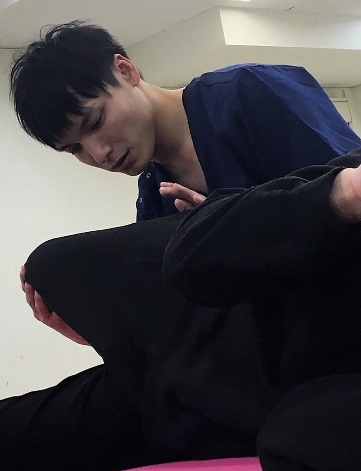 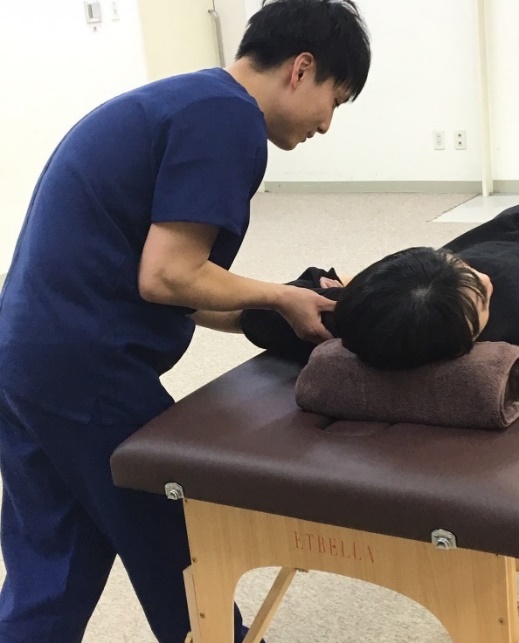 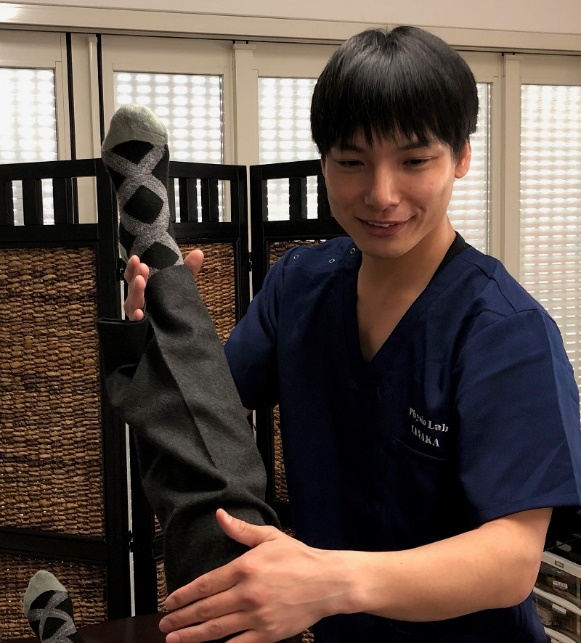 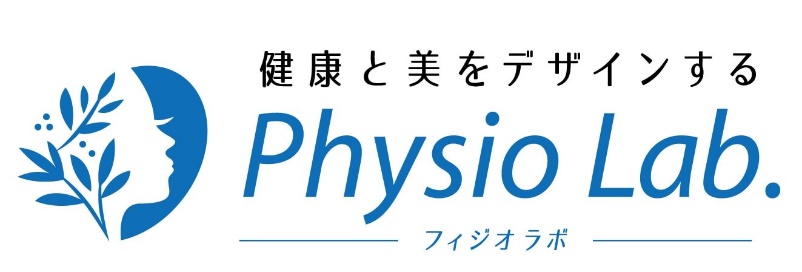 もしあなたが
【腰痛】　【膝痛】
施術実績25000人以上
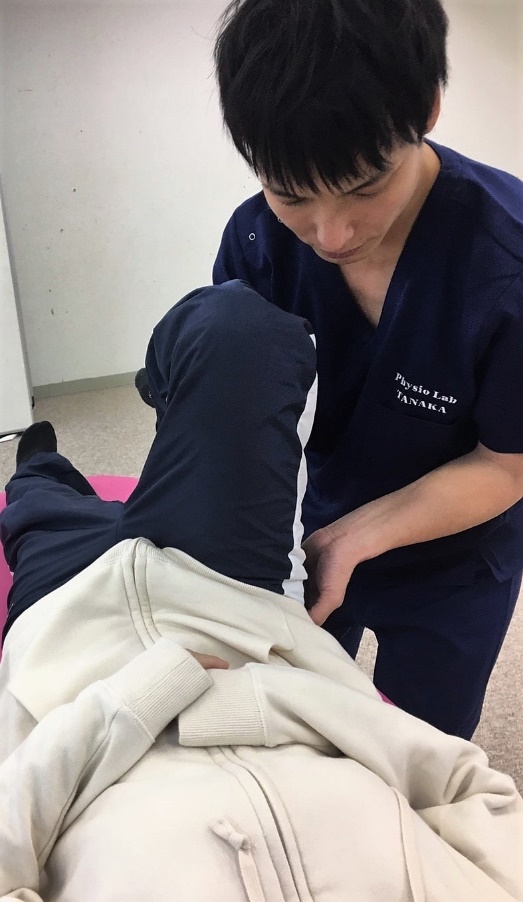 でお困りなら
経験を持つ秘密の施術を受けたい人
他にいませんか？
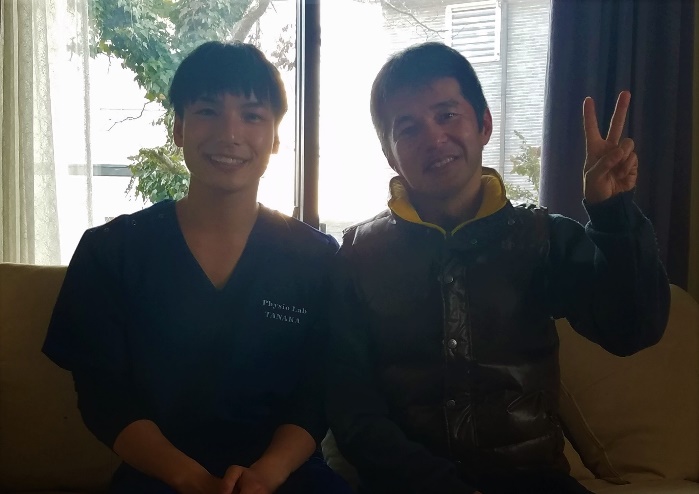 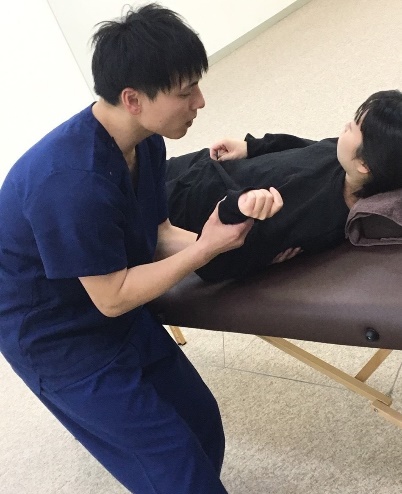 受付時間10：00～20：00　不定休
🅿完備(事前予約)
077-563-8896